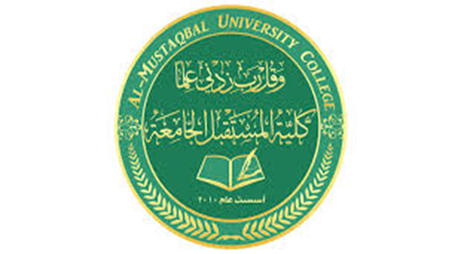 علم الاجتماع الرياضي

م/ علاقة علم الاجتماع 
بالعلوم الاخرى

اعداد الاستاذ:-

م.د حارث عبد الالة الشكري

كلية المستقبل الجامعة
قسم التربية البدنية وعلوم الرياضة
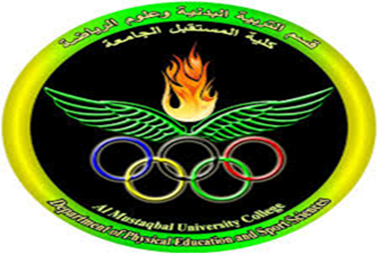 علاقة علم الاجتماع بالعلوم الاجتماعية الاخرى
تقسم العلوم بشكل عام الى قسميين رئيسيين هما ا:-
العلوم الطبيعية : كالفيزياء والكيمياء وعلم الاحياء وعلم طبقات الارض .
العلوم الانسانية : التي تهتم بدراسة العالم الاجتماعي مثل علم الاجتماع وعلم الاقتصاد وعلم السياسة والتأريخ والجغرافية وعلم الانسان وعلم النفس .
تتصف هذه العلوم بطابعها التخصصي وكل علم منها له نظريات ومناهج بحث خاصة به تميزه عن باقي العلوم الانسانية الاخرى . ومع هذا فأن هناك ظواهر اجتماعية يشترك في دراستها اكثر من علم واحد ولكن كل علم يدرسها من زاوية تخصصه .
علاقة علم الاجتماع  والتأريخ
ان التأريخ يدرس احداثا فريدة لاسيما الاحداث التي وقعت في الماضي . بينما يهتم علم الاجتماع بالأحداث المنتظمة الوقوع بشكل مستمر الخاصة بأوجه الحياة الاجتماعية الحية والتي تساعد عالم الاجتماع على التنبؤ بمستقبل اوجه جديدة للحياة ( على ان لا ننسى ان عالم الاجتماع لا يترك تأريخ المجتمع فلا يستفيد من ظواهره واحداثه. لا بل يركز اهتمامه على العصرانية اكثر من التاريخية ) بينما يهتم المؤرخ بجمع معلوماته من الوثائق و بما دار خلال حقبة زمنية محددة.
علاقة علم الاجتماع بعلم الاقتصاد 
كلا العلمين يهتمان معا بالظواهر العامة . فمثلا يهدف  عالم الاقتصاد الى الوصول او اكتشاف معادلة لظواهر عامة متكررة في وقت معين وزمان معين مثل الوصول الى قانون يوضح نظام العرض والطلب او المنفعة الحدية) او وضع معادلة اقتصادية لطبقة اجتماعية معينة . كذلك عالم الاجتماع فأنه يبحث عن ظواهر اجتماعية عامة تسود المجتمعات الانسانية كدراسته للطبقة الاجتماعية والثورة الاجتماعية والحضارة الانسانية وهذه تمثل ظواهر عامة .
علاقة علم الاجتماع بعلم السياسة
تهتم العلوم السياسية بالظواهر السائدة في المجتمع . حيث تهتم بدراسة الدولة والسلطة والنفوذ ومعرفة نشوء الانظمة السياسية ونوع السيطرة ودراسة التنظيمات الرسمية . جميع هذه المواضيع . في الحقيقة تمثل اوجها معينة في حياة المجتمع العام التي يدرسها عالم الاجتماع ضمن دراسته للمجتمع .
علاقة علم الاجتماع بعلم النفس
ان علاقة علم الاجتماع بعلم النفس فأنها اقرب من بقية العلوم الاجتماعية . لان علم النفس يدرس الشخصية والدوافع والتعلم والذكاء والشعور والمواقف وغيرها جميع هذه المواضيع تنشأ في المحيط الاجتماعي الذي يهتم به علم الاجتماع بيد ان علم النفس يستخدم المختبر والتجارب المختبرية في دراسة السلوك الانساني وتأثير الجماعة الصغيرة على سلوك افرادها .
علاقة علم الاجتماع بعلم الانسان ( الانثروبولوجيا )
ان علاقة علم الاجتماع بعلم الانسان الذي هو اقرب العلوم الانسانية له. وفي اغلب الاحيان يصعب على الباحث الفصل بينهما فصلا تاما وخاصة بين علم الاجتماع وعلم الانسان الحضاري والاجتماعي فخي ان علم الانسان يهتم بدراسة الانسان من حيث هو كائن اجتماعي في المجتمع البدائي غير المتعلم والمجتمعات المتخلفة حضاريا وتكنولوجيا والفلكلور والعادات والقيم والاعراف والسلوك البشري والحضارة والاسرة وانماط الزواج والتنشئة الاجتماعية والشخصية والتغيير الاجتماعي الخاصة بتلك المجتمعات ولذلك نجد صعوبة في التفريق بين علم الاجتماع وعلم الانسان للتشابه الحاصل في مواضيع دراستهما .